ADMASTER-STAMP!MKTGH1022E/S-2454369-1/4
FOR PROFESSIONAL CLIENTS ONLY
Navigating through inflation
The Great Moderation has ended with covid-19
Capital at risk. The value of investments and the income from them can fall as well as rise and are not guaranteed. Investors may not get back the amount originally invested.
Academics Jim Stock and Mark Watson coined the term “Great Moderation” in 2002 to describe the period of steadily lower volatility in inflation and activity. The Great Moderation, since the mid-1980s until 2019 before the Covid-19 pandemic struck, was a remarkable period of stability of both growth and inflation. We were in a demand-driven economy with steadily growing supply.
 
Since the mid-1980s, steadily expanding production capacity and demand shocks were key features of the Great Moderation. Exuberance and borrowing binges drove overheating, while souring sentiment and collapsing spending drove recessions. Central banks could mitigate both by raising or cutting rates. The policy response did not involve trade-offs; there was no conflict between stabilizing both. This helped spark a bull market in both bonds and equities. This is no more, in our view. The chart shows the regime of subdued inflation and output volatility is over.
End of the Great Moderation

The pandemic upended an unusual period of mild volatility in output and inflation. That period – that
supported a sustained stocks-and-bonds bull market for decades - is over, we think.

Volatility of U.S. GDP and CPI, 1965-2022
Sources: BlackRock Investment Institute, October 2022, U.S. Bureau of Economic Analysis and Labor Department, with data from Haver Analytics, July 2022. Notes: The chart shows the standard deviation of the annualized quarterly change of U.S. GDP and the Consumer Price Index.
Navigating through inflation
1
MKTGH1022E/S-2454369-1/4
ADMASTER-STAMP!MKTGH1022E/S-2454369-2/4
FOR PROFESSIONAL CLIENTS ONLY
Inflation: What to expect from now on?
Production constraints have been hampering the economy in ways they never did during the Great Moderation. The pandemic triggered a massive sectoral reallocation that has yet to normalize. The key bottleneck has been labor supply, rather than supply chain disruptions. For example, during the covid-19 period, consumer spending has shifted massively towards goods and  away from contact-intense services. This has meant severe bottlenecks in some places and spare capacity in others. It is also similar for the job market, many people are hesitant to go back to work or are taking longer to find a job in a new sector. The constraints have been exacerbated by the Ukraine war’s energy and food price shocks – and are driving today’s inflation.
 
Two powerful structural trends are driving up production costs.
 
First, the pandemic and Ukraine crisis are accelerating geopolitical fragmentation. Think of ongoing sanctions on Russia, the push for energy security and effort to diversify supply chains. The war is driving the emergence of blocs, and we see U.S.-China tensions increasing.1
Second, the transition to reach net- zero carbon emissions by 2050 is likely to create a sectoral shakeout similar to the pandemic. The transition is essentially a handoff from carbon-emitting production methods to zero-carbon ones. This handoff can be rough. Carbon- intensive production can fall faster than lower-carbon alternatives are phased in. The result: periods of supply shortages and high prices for the carbon-intensive outputs the economy still needs. We see these imbalances helping drive macro volatility and persistent inflation in years to come.

Are central bankers able to push inflation down?
 
The Great Moderation fostered a steady macro backdrop that set the stage for decades-long bull runs for both stocks and bonds. Central banks could soften demand shocks and pump up growth with looser policy – facing only a modest trade-off of inflation (the green line in the chart).
 
The end of the Great Moderation means the trade-offs between inflation and growth become much starker, as the orange line in the chart shows. The entire curve has shifted and lengthened, magnifying the impact of policy decisions. At one extreme (bottom right of chart), central banks crush growth to rein in inflation. This raises recession risk and is particularly damaging for equities. It’s a 2022 story, in our view. At the other extreme, central banks go easy and face the risk of inflation soaring (top left of chart). Bond prices fall as investors demand a higher term premium. We expect this to be the main conundrum for 2023.
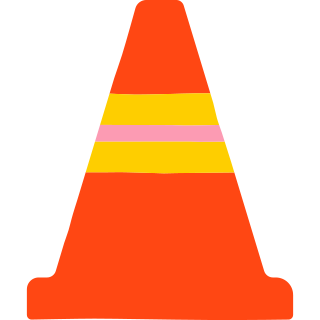 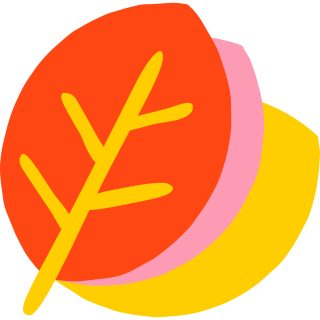 1. BlackRock, BlackRock Investment Institute, Geopolitical risk dashboard, September 2022
Navigating through inflation
2
MKTGH1022E/S-2454369-2/4
ADMASTER-STAMP!MKTGH1022E/S-2454369-3/4
FOR PROFESSIONAL CLIENTS ONLY
Higher risk premia – A worsening trade-off for central banks2
Higher term premium
Living with inflation
Risk of deanchored inflation expectations
2023 economics of inflation
Covid-19 shock and aftermath
2022 politics of Inflation
Higher equity risk premium
Great Moderation
Bull market for stocks and bonds
Fighting inflation
Risk of recession
Living with inflation

Major central banks are jacking up policy rates in a rush to get back to neutral levels that neither stimulate nor restrain activity. The Fed is planning to go further, pencilling in rate hikes that go well intro restrictive territory to near 4%3 in 2023. 
 
The problem: Rate hikes don’t do much against today’s inflation. The Fed has to crush activity in the rate-sensitive part of the economy to bring inflation back to its 2% target. Yet the Fed has so far failed to acknowledge this. The Fed and other central banks face a difficult trade-off: trying to stabilize output or inflation – but not both.
 
Eventually, we see central banks living with higher inflation as it sees the effect of its rate hikes on growth and jobs – and it comes under pressure to change course. For now, however, we think the Fed has boxed itself into responding to the politics of inflation, not to the economics of it.
2. Source: Blackrock Investment Institute, July 2022. Notes: The chart shows a stylized depiction of the volatility of U.S. inflation and output during the Great Moderation (1985-2019; green line) and since the Covid-19 shock (2020 to now; orange line). The curves show potential combinations of output (x axis) and inflation (y axis) volatility that can be achieved when central banks react to demand and supply shocks hitting the economy. Since the Covid-19 shock, the underlying volatility of demand and supply shocks has risen, as the orange line shows. This means central banks now face starker trade-offs. They can try to rein in inflation, but this comes at a cost of higher output volatility -the Fighting inflation outcome bottom right. Or they can try to dampen fluctuations in output at a cost of more inflation volatility – the Living with inflation outcome upper left. For illustrative purposes only.
3. The Federal Reserve, 15 June 2022,  https://www.federalreserve.gov/monetarypolicy/fomcprojtabl20220615.htm
Navigating through inflation
3
MKTGH1022E/S-2454369-3/4
ADMASTER-STAMP!MKTGH1022E/S-2454369-4/4
FOR PROFESSIONAL CLIENTS ONLY
Risk Warnings
Risk Warnings
 
Past performance is not a reliable indicator of current or future results and should not be the sole factor of consideration when selecting a product or strategy.
 
Changes in the rates of exchange between currencies may cause the value of investments to diminish or increase. Fluctuation may be particularly marked in the case of a higher volatility fund and the value of an investment may fall suddenly and substantially. Levels and basis of taxation may change from time to time.
 
This material is for distribution to Professional Clients (as defined by the Financial Conduct Authority or MiFID Rules) only and should not be relied upon by any other persons.
 
In the UK and Non-European Economic Area (EEA) countries: this is Issued by BlackRock Investment Management (UK) Limited, authorised and regulated by the Financial Conduct Authority. Registered office: 12 Throgmorton Avenue, London, EC2N 2DL. Tel: + 44 (0)20 7743 3000. Registered in England and Wales No. 02020394. For your protection telephone calls are usually recorded. Please refer to the Financial Conduct Authority website for a list of authorised activities conducted by BlackRock.
 
Any research in this document has been procured and may have been acted on by BlackRock for its own purpose. The results of such research are being made available only incidentally. The views expressed do not constitute investment or any other advice and are subject to change. They do not necessarily reflect the views of any company in the BlackRock Group or any part thereof and no assurances are made as to their accuracy. 
 
This document is for information purposes only and does not constitute an offer or invitation to anyone to invest in any BlackRock funds and has not been prepared in connection with any such offer. 
 
© 2022 BlackRock, Inc. All Rights reserved. BLACKROCK, BLACKROCK SOLUTIONS, and iSHARES are trademarks of BlackRock, Inc. or its subsidiaries in the United States and elsewhere. All other trademarks are those of their respective owners.
MKTGH1022E/S-2454369
Navigating through inflation
4
MKTGH1022E/S-2454369-4/4